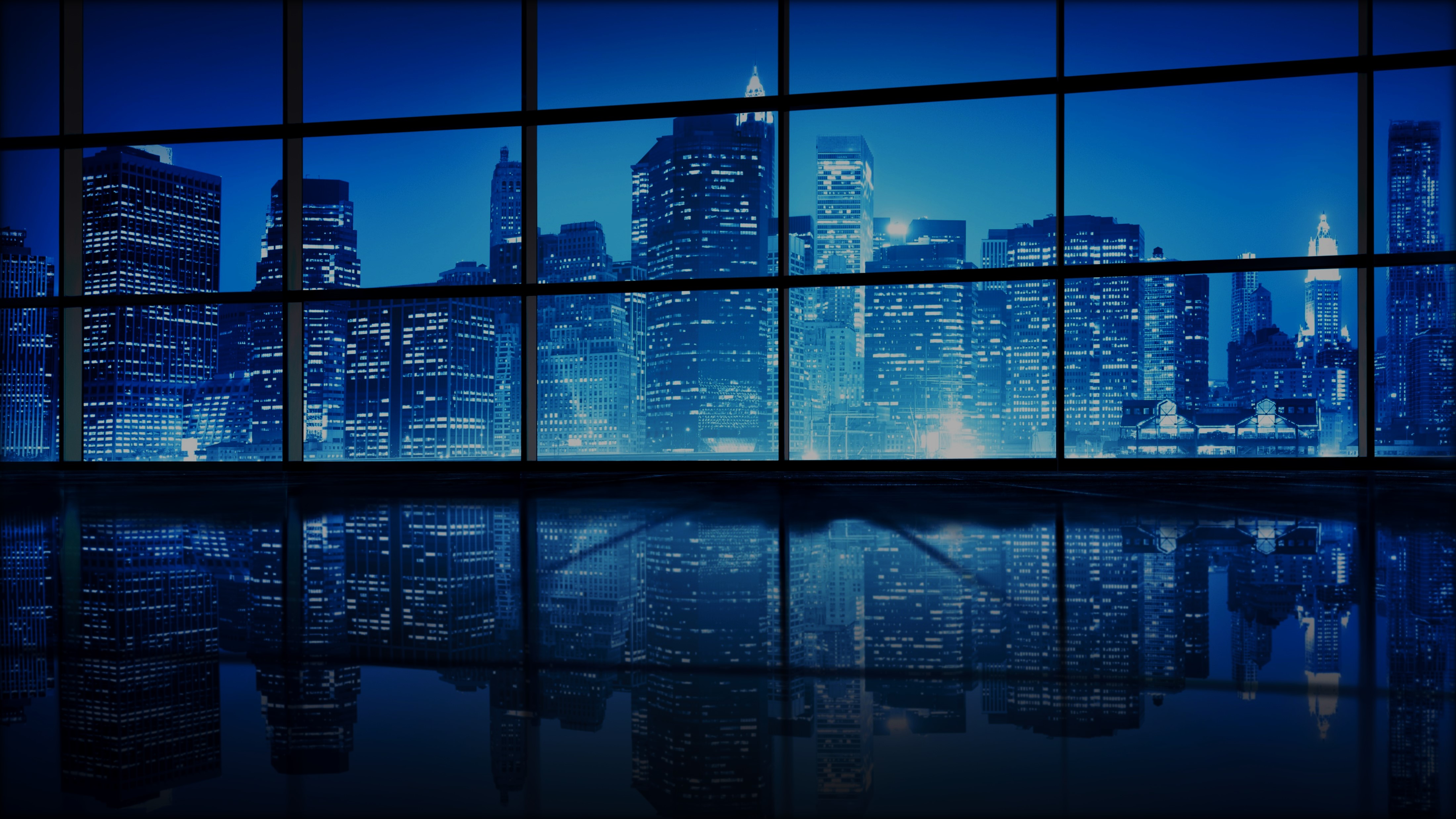 فهرست مطالب
مشکل و راه‌حل
مشکل و راه‌حل
تعریف مشکل
معرفی راه‌حل
مشکل اصلی ما همینجاست!
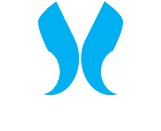 متاباران
تنوعی بی‌نظیر از قالب‌های پاورپوینت برای هر سلیقه‌ای
کاتالوگ الکترونیک
شرکتی و تجاری
MetaBaran.com